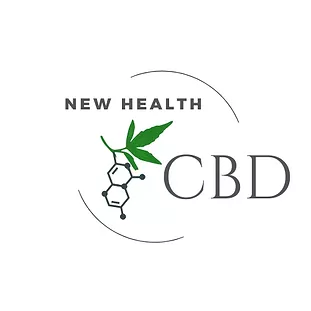 ABOUT

We are a B2B oriented CBD products wholesale company. You have wide opportunities to grow your private business by reselling CBD products with our brandname, or by ordering your own. The size of your order will significantly reduce the price of the product. Welcome to!
CBD oils 10 ml botlles
10% CBD Broad spectrum   30 EUR        One bottle price
Prices per bottle depending from Minimal Order Quantity (MOQ)
                     MOQ 3         MOQ 10        MOQ 20       MOQ 30     MOQ 50      MOQ 100
Hemp seed oil                   25 EUR         20 EUR          17.36 EUR     15 EUR      12.05 EUR    10 EUR
MCT oil                               25 EUR         20 EUR          17.36 EUR     15 EUR      12.05 EUR    10 EUR
Olive oil                              25 EUR         20 EUR          17.36 EUR     15 EUR      12.05 EUR    10 EUR

All prices include VAT 21%
All prices without delivery cost. Delivery costs will be determined after specifying the order and the place of delivery
Private label MOQ 100 bottles. Labeling cost + 0,70 EUR/ botlle.                                                                                                  Your brandname and info must be prepared on PDF file.
Private taste and CBD percentage modification to your needs: MOQ 1000 bottles.
                                                                                                                                                        http://www.NewhealthCBD.com
Andis Skilters                                                                           Andris Veliks                                                                            
info@newhealthcbd.com                                                       newhealthcbd@mail.lv                                           on July 12, 2022
+371 29440024                                                                        +371 29196580